Systeembord en binaire stelsel
Verwerkers.
Toepassingen:
     	Buitenlamp die in het donker aangaat
     	Schoolbel
     	Thermostaat
3. Binaire stelsel. 
4. Binaire getallen op een CD
© www.agtijmensen.nl 05102018
1. Verwerkers op het systeembord
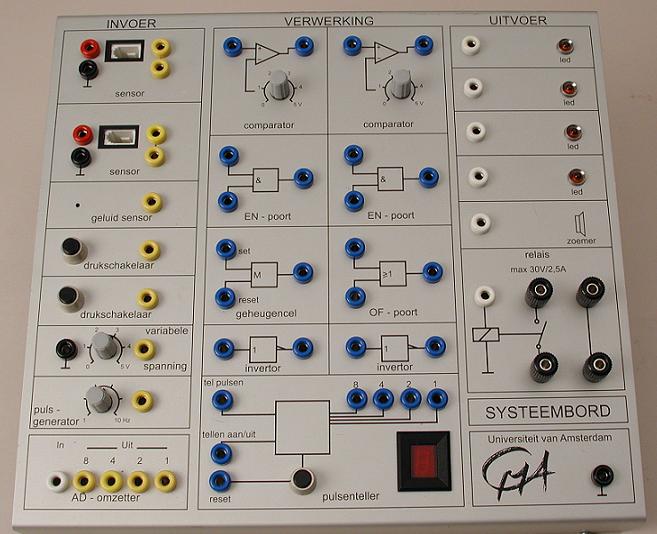 Comparator.
+
Uin =
_
Uuit =
Uref = 2 V
2
3
4
1
0
5
To compair betekent . . .
vergelijken.
3 V
5 V
Comparator.
+
Uin =
_
Uuit =
Uref = 2 V
2
3
4
1
0
5
Na een sensor en variabele spanning altijd een comparator . . .
1 V
0 V
. . . want poorten werken alleen met 0V en 5 V, niet met een tussengelegen waarde!
Uin < Uref dan is Uuit =
0 V
Uin > Uref dan is Uuit =
5 V
&
&
EN-poort.
5 V
U1 =
5 V
Uuit =
5 V
U2 =
1
1
1
De uitgang is 1 als . . .
beide ingangen 1 zijn.
EN-poort.
1
&
&
&
&
2
3
4
0
0
0
1
0
0
0
0
1
1
1
1
OF-poort.
1




2
3
4
0
0
0
1
1
0
0
De uitgang
is 1 als . . .
1
1
één of beide ingangen 1 is.
1
1
1
Invertor.
1
1
To invert betekent . . .
omkeren.
1
0
0
1
Geheugencel.
M is . . .
Memory
s is . . .
set (onthouden)
r is . . .
reset (wissen)
s
M
r
Geheugencel.
0
0
0
s
M
r
1
1
Geheugencel.
1
1
0
s
M
r
1
Resetten kan niet als set = 1!
Geheugencel.
1
1
0
s
M
r
0
0
1
Resetten kan alleen als set = 0!
Teller.
tp
8
5 V
4
a/u
0
0
0
0
0
0
0
0
1
1
1
1
1
1
1
1
T
0
0
0
0
1
1
1
1
0
0
0
0
1
1
1
1
r
2
0
0
0
1
1
0
0
1
1
0
0
1
1
0
0
1
1
1
0
1
0
1
0
1
0
1
0
1
0
1
0
1
0
1
00
03
05
09
12
14
04
06
07
15
13
01
02
08
10
11
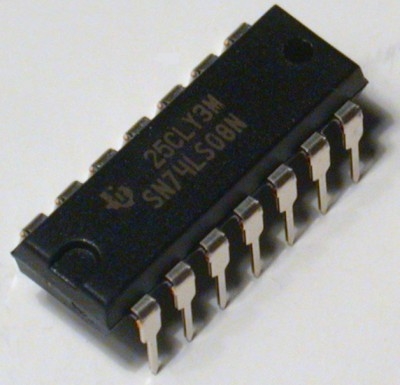 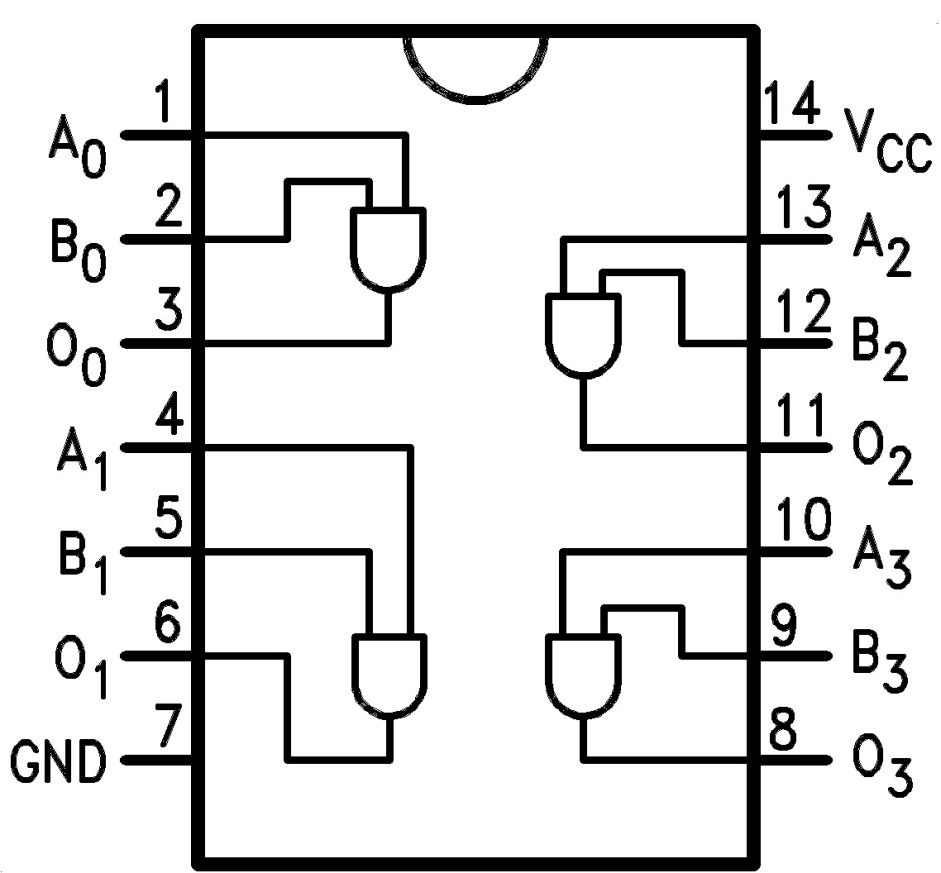 +
EN0
EN2
-
+
EN3
EN1
-
Vier EN-poorten
A en B zijn ingangen, O is een uitgang
VCC op de +pool aansluiten, GND (ground = aarde) op de -
Hoe weet je welke verwerker je nodig hebt?
1. Na een sensor /variabele spanning een
comparator.
2. Je hebt een spanning van 0 V en je hebt 5 V nodig     dan gebruik je een
invertor.
3. Deur openen kan met lichtsignaal maar ook met   geluidsignaal dus een
OFpoort
4. Deur moet open als twee schakelaars tegelijk ingedrukt    worden dan gebruik je een
ENpoort
5. Als een lamp moet blijven branden na een druk op de    knop dan gebruik je een
GEHEUGENcel
6. Een secondeteller maak je met
een teller en een     pulsgenerator op 1 Hz (naar telpulseningang)
LS
Nachtlamp:
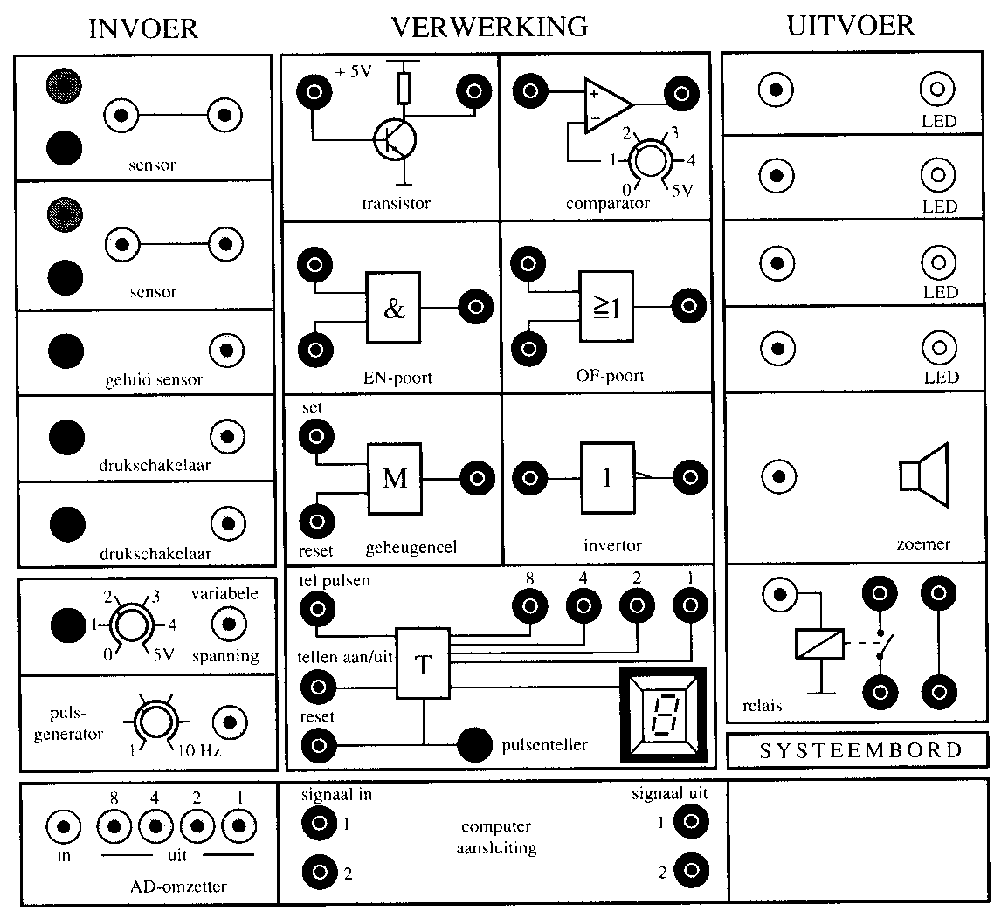 Lichtsensor
Donker dan geeft sensor weinig spanning en de comparator geeft 0 V.
Lamp moet dan aan dus eerst naar een invertor!
Na sensor een comparator
Schoolbel moet na 6 s stoppen.
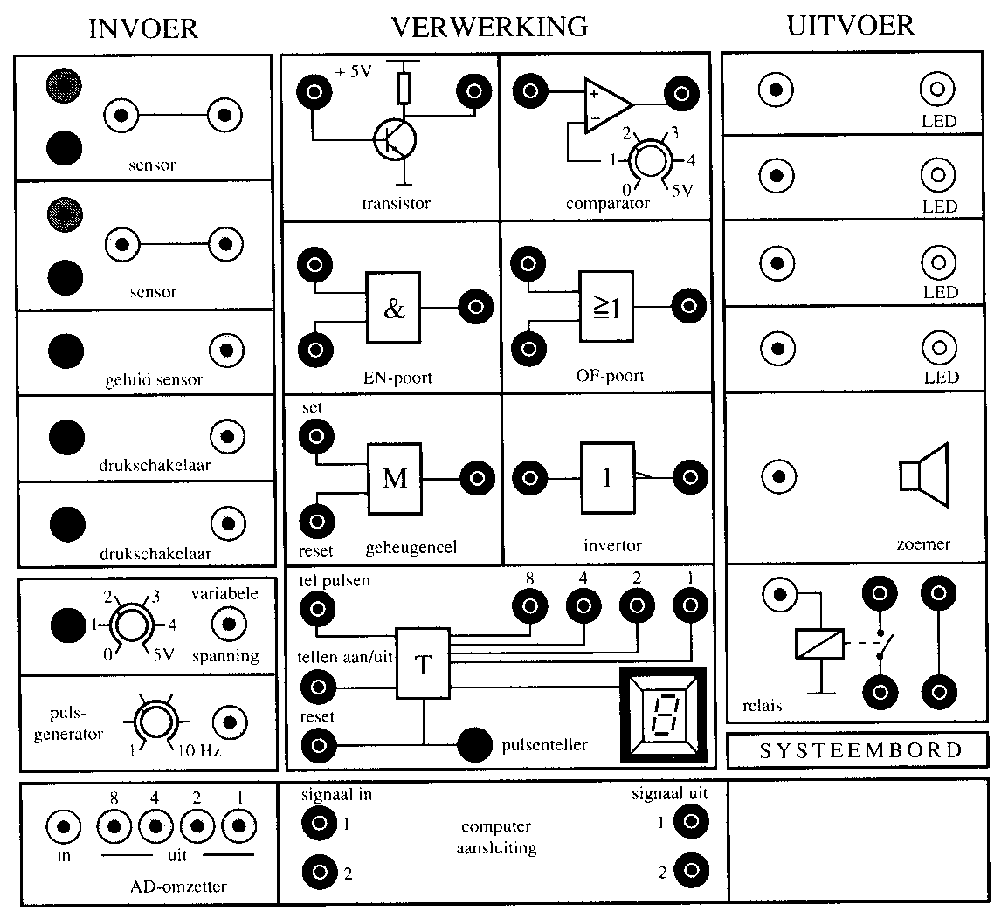 Teller resetten bij start!
6 s = 2 EN 4 dus EN-poort
Na drukken moet bel aanblijven dus geheugencel!
Teller moet seconden tellen dus pulsgenerator op 1 Hz = 1 puls/s
1 Hz
Geheugencel resetten na 6 s
Wasmachinethermostaat
Uref = 2V
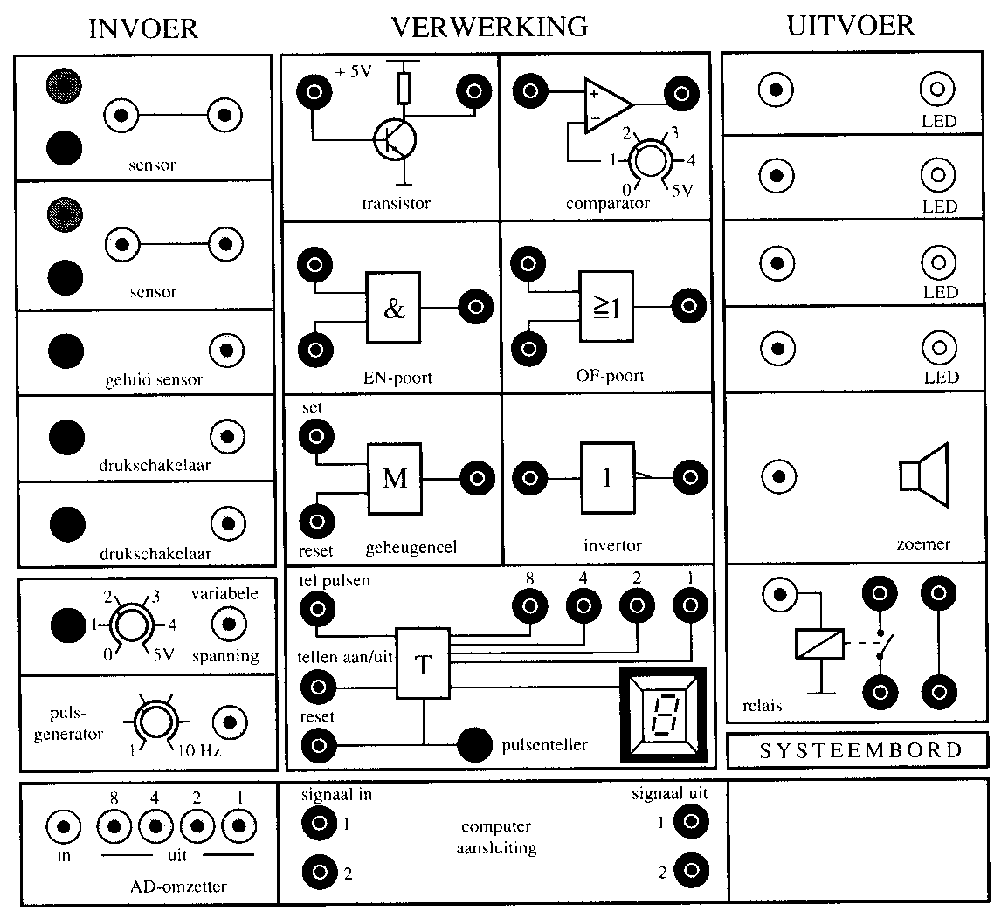 230V
TS
V
0
Na sensor een comparator!
1
1 V
Koud, dan comparator 0 V.
Verwarming aan dus invertor!
2,1
Temp.
sensor
Verwar-
ming
1
0
aan
uit
dicht
open
3. Tientallig en tweetallig (binair) stelsel
Steeds x 10
0 t/m 9
Het tientallig stelsel maakt gebruik van de getallen . . .
En de getallen . . .
. . . , 1000, 100, 10, 1
986 betekent . . .
(0x1000) + 9x100 + 8x10 + 6x1
1-heden
10-tallen
1000-tallen
100-tallen
100-tallen
10-tallen
1-heden
Tweetallig (binair) stelsel
Steeds x 2
Er was 17 over, daar zit 16 in, 1 over . . .
In 145 zit 1x128, 17 over . . .
0 en 1
Het tweetallig stelsel maakt gebruik van de getallen . . .
En de getallen . . .
. . . . , 128, 64, 32, 16, 8, 4, 2, 1
1000 0110 =
0
1
0
0
0
1
1
0
134
0
0
1
0
1
0
0
1
73
0100 1001 =
1001 0001
0
145
1
0
1
0
0
0
1
0
0001 1010
0
0
1
1
0
1
0
26
4-tallen
2-tallen
1-heden
1x128 + 1x4 + 1x2
1x64 + 1x8 + 1x1
Tweetallig (binair) stelsel: Voorbeelden
1    0   0   0   0  1  0  1
1000 0101=
133
0    0   0   0   1  1  0  1
0000 1101=
13
1    0   0   1   1  1  1  0
1001 1110
158
0    0   0   1   1  0  1  0
0001 1010
26
4. Binaire getallen op een Cd
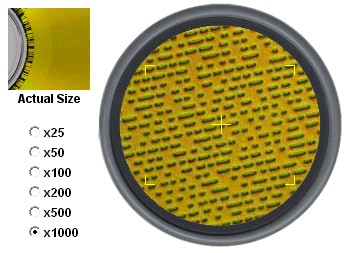 Cd 1000 x vergroot!
Laserstraal
LS
LS
0 0 0 0 0 1 1 0
0 0 0 0 0 0 1 1
0 0 0 0 0 0 1 0
Lichtsensor ontvangt geen licht:
Registreert 0
Stukje CD met “bobbeltjes”
Lichtsensor ontvangt licht:
Registreert 1
Einde